Probabilidade
Modelos de Distribuições Contínuas:
Distribuição Uniforme
Distribuição Exponencial
Distribuição Normal
Renata Souza
Distribuição Uniforme
Seja X uma variável aleatória que representa o tempo de vôo de uma aeronave viajando de Chicago até Nova York.

Suponha que o tempo de vôo pode ser qualquer valor no intervalo de 120 até 140 minutos.

Suponha que os intervalos de um minuto são equiprováveis.

Parâmetro da distribuição: um intervalo [a,b]
Distribuição Uniforme
Uma variável aleatória X tem distribuição uniforme no intervalo [a,b] se sua função de densidade de probabilidade é dada por:
X ~ U([a,b]
Distribuição Uniforme
A função de distribuição F(x) é dada por:



Logo,
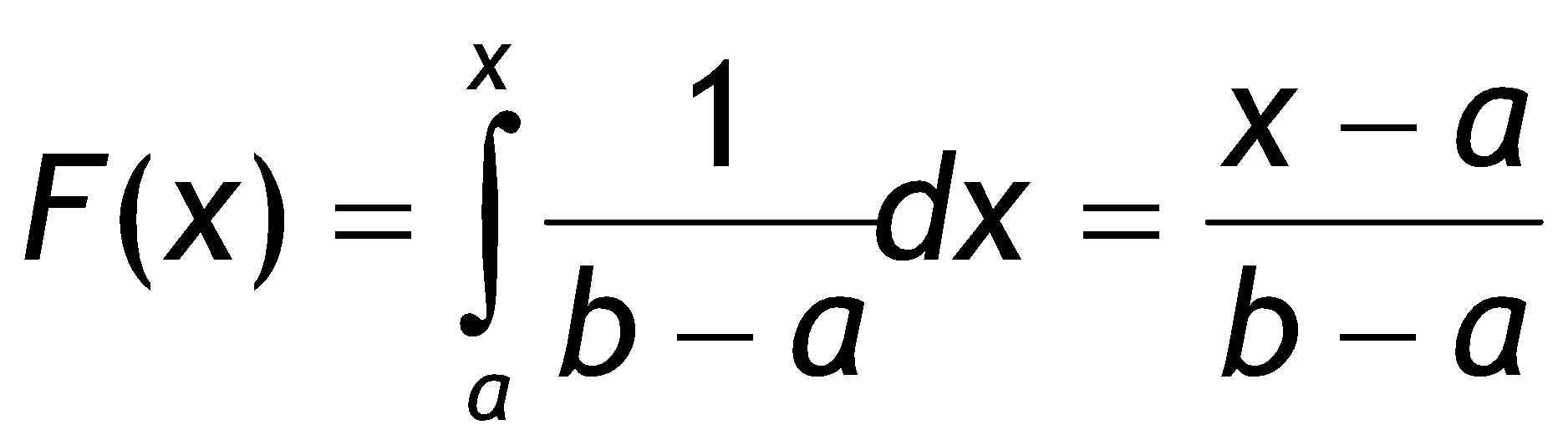 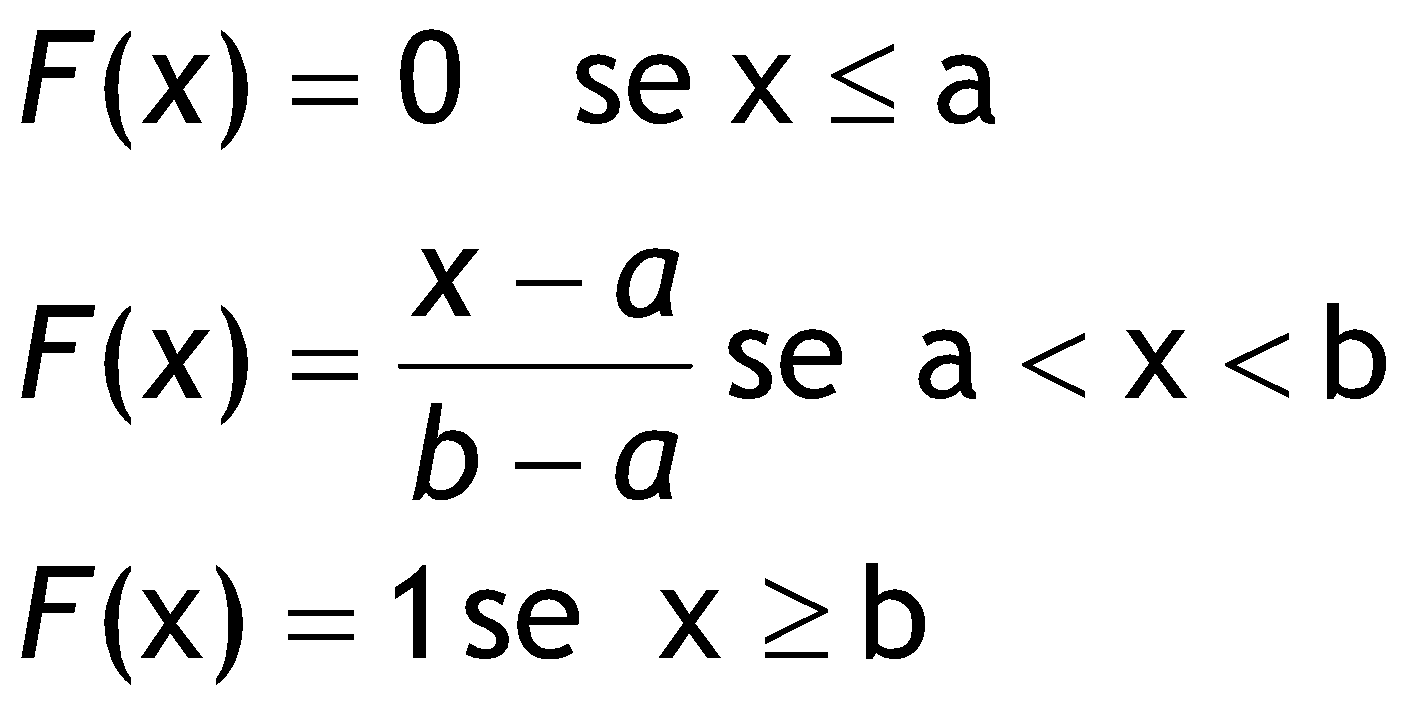 Valor Esperado
Variância
Exemplo: X ~ U[3,7]
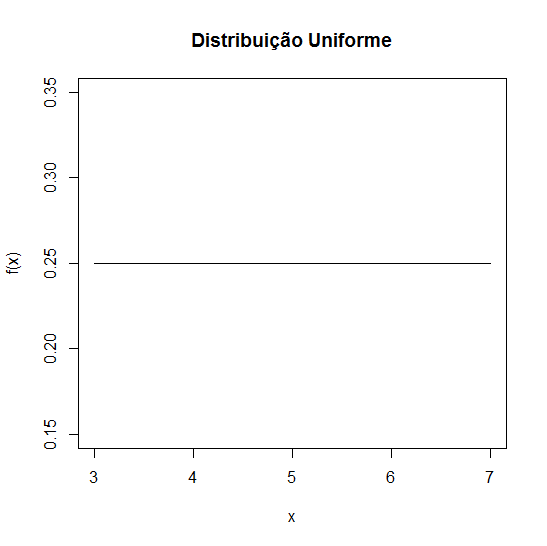 Exemplo:
Um ponto é escolhido ao acaso no segmento de reta [0,2]. Qual será a probabilidade de que o ponto escolhido esteja entre 1 e 3/2?
	
					 , para 0    x    2
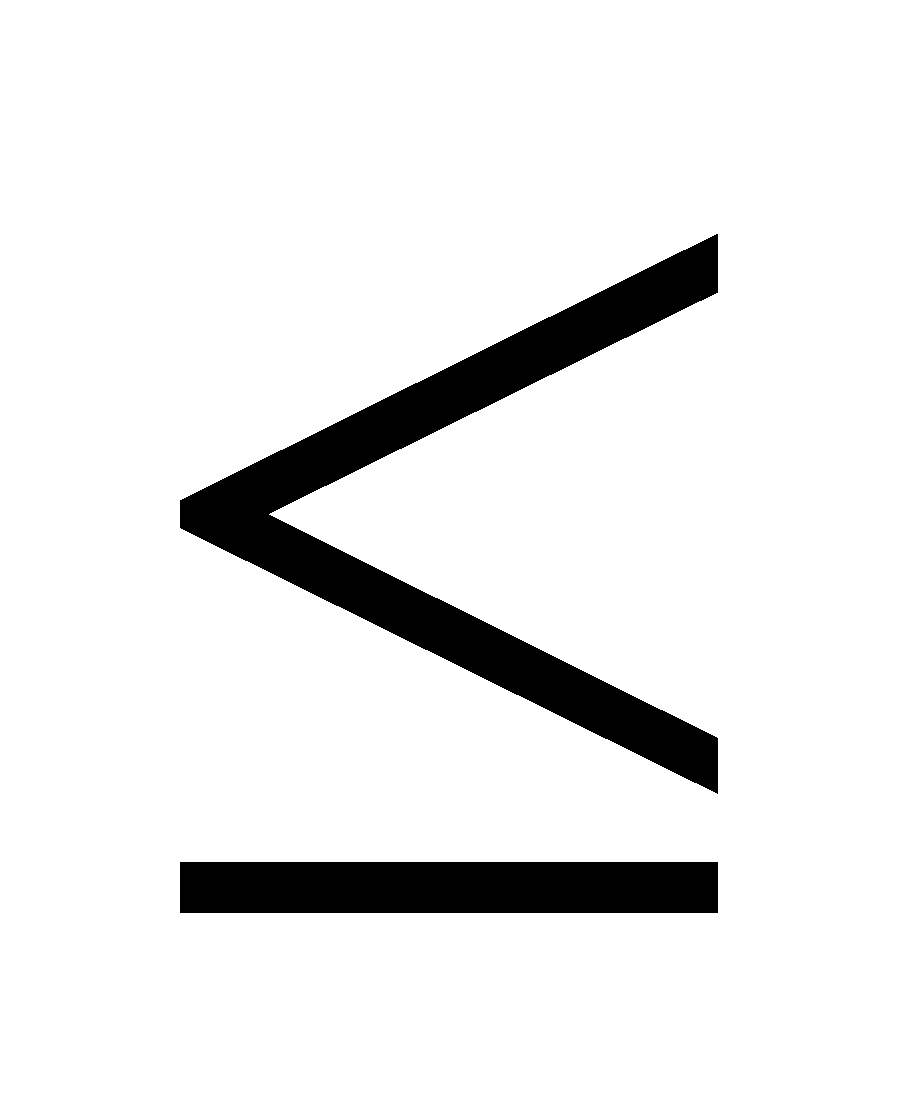 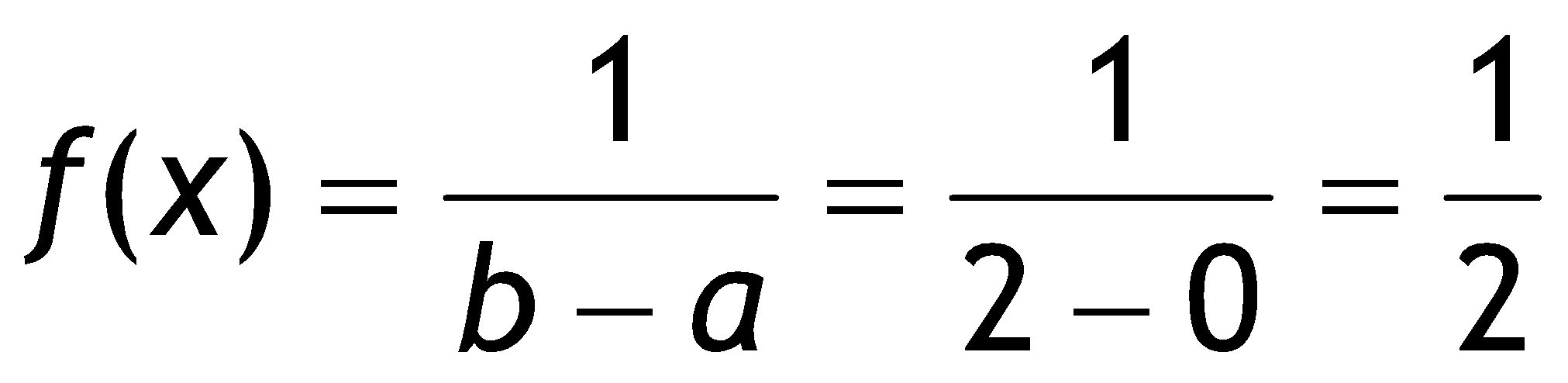 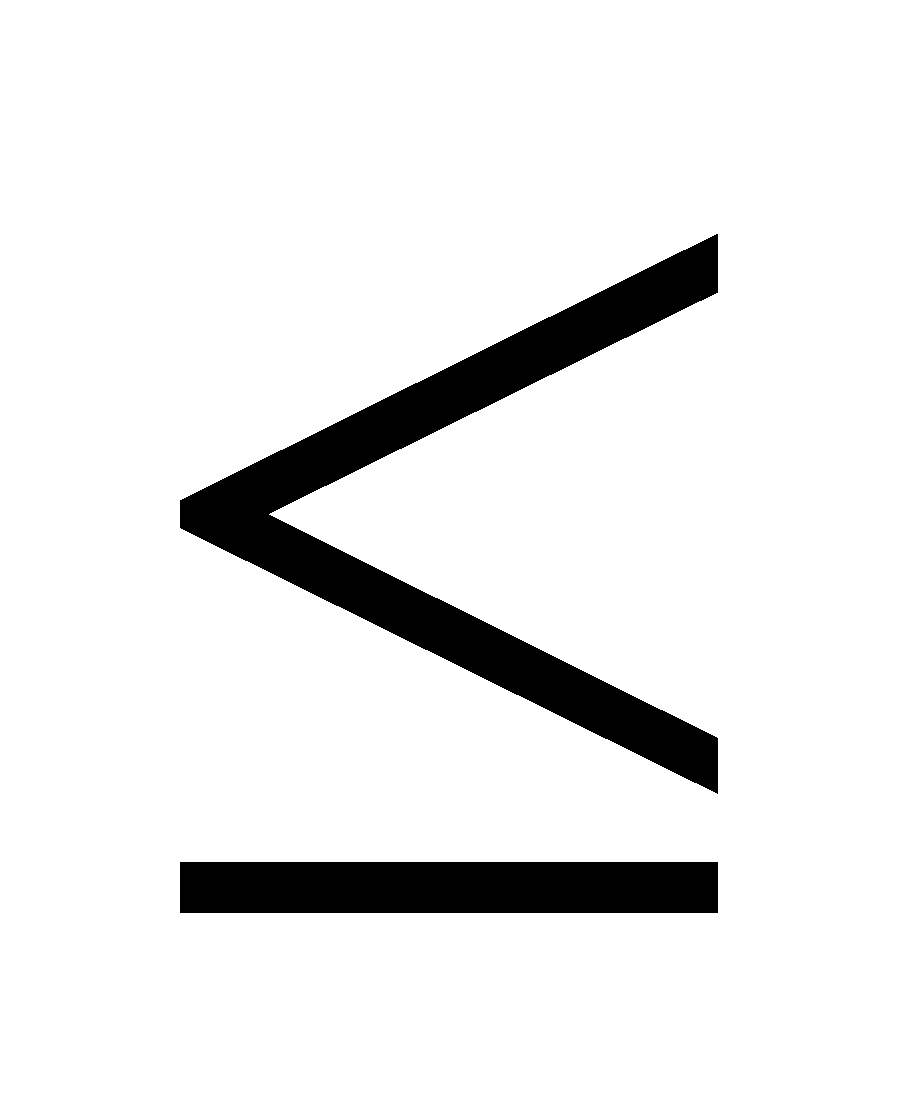 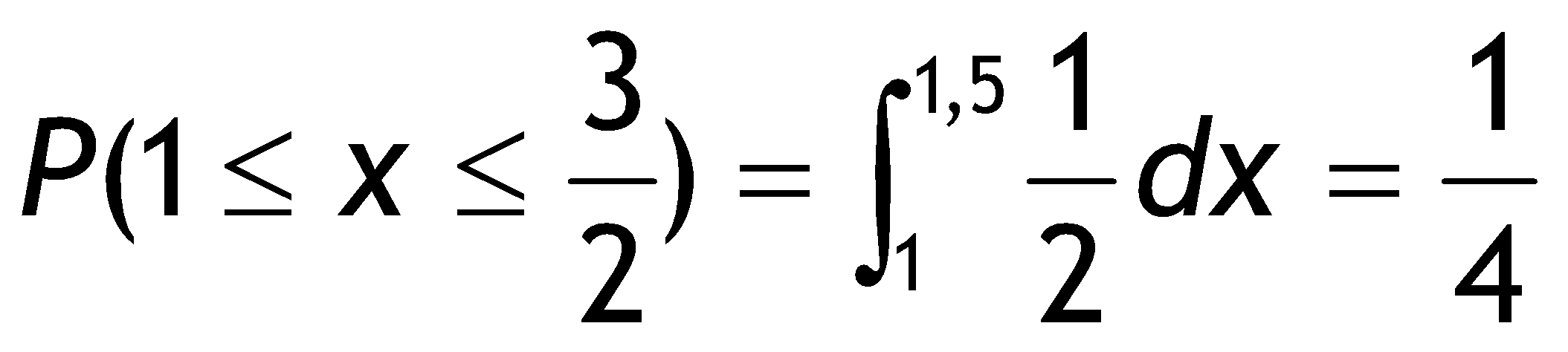 Distribuição Exponencial
É muito útil para descrever o tempo que se leva para completar uma tarefa. Exemplo:
O tempo para carregar um caminhão considerando que em média gasta-se 15 minutos para realizar esta tarefa.
 Outras situações típicas:
Tempo de chegadas de pacotes em um roteador, tempo de vida de aparelhos, tempo de espera em restaurantes, caixas de banco, etc.
 Parâmetro: média (ex: tempo médio) ou valor esperado.
Distribuição Exponencial
X ~ Exp(λ)
Distribuição Exponencial
A função de distribuição F(x) é dada por:



Logo,
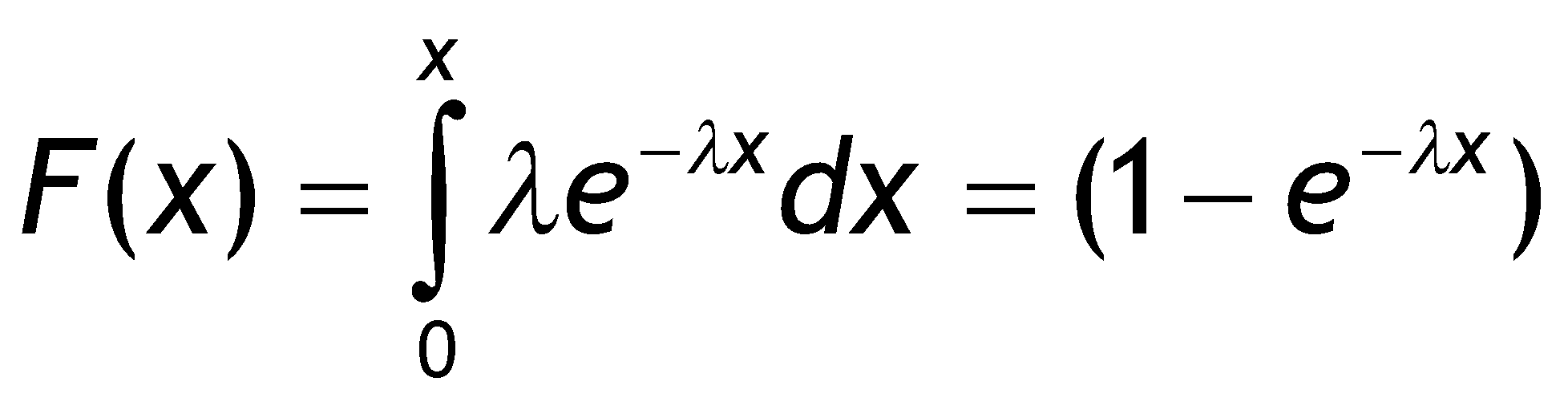 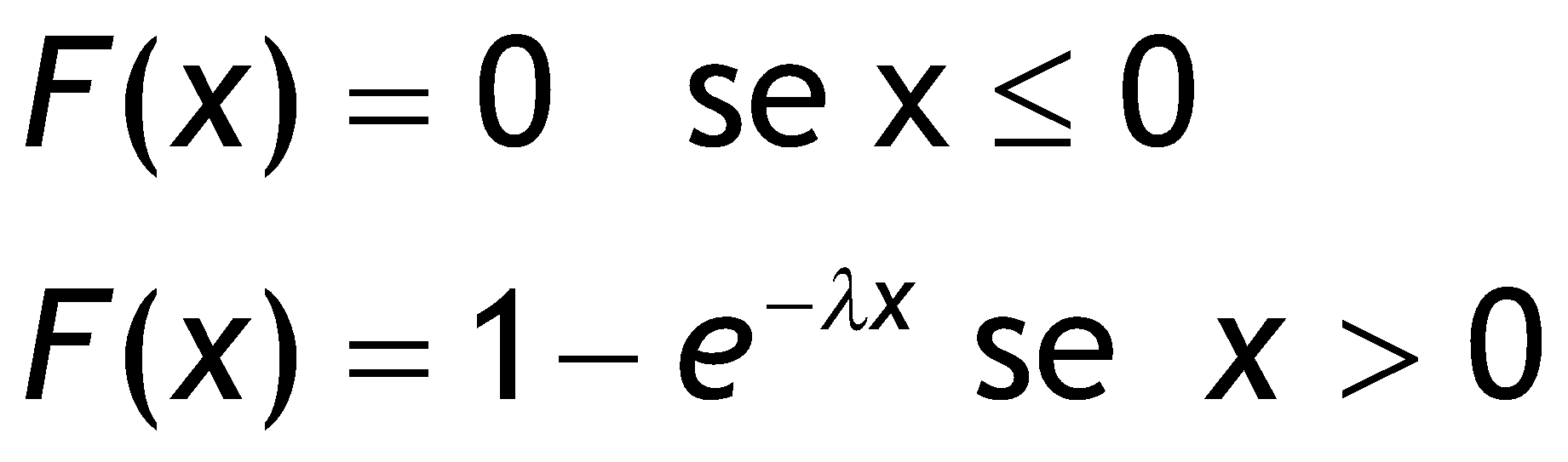 Valor Esperado
Variância
Exemplo: X ~ Exp[1]
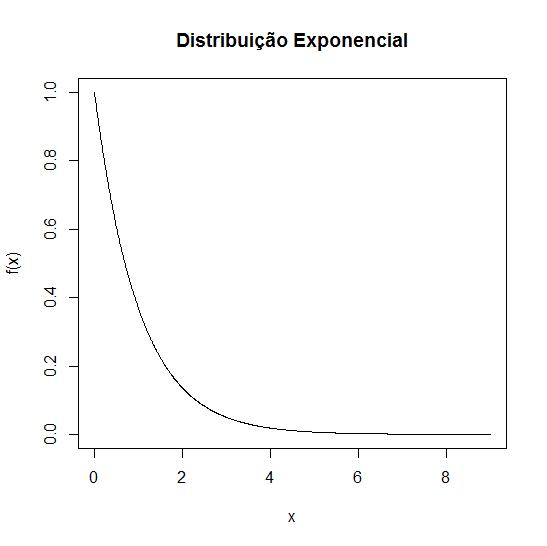 Exemplo:
Os defeitos de um tecido seguem a distribuição de Poisson com média de um defeito a cada 400m. Qual a probabilidade de que o intervalo entre os dois defeitos consecutivos seja entre 800m e 1000m?

		  , logo                     então
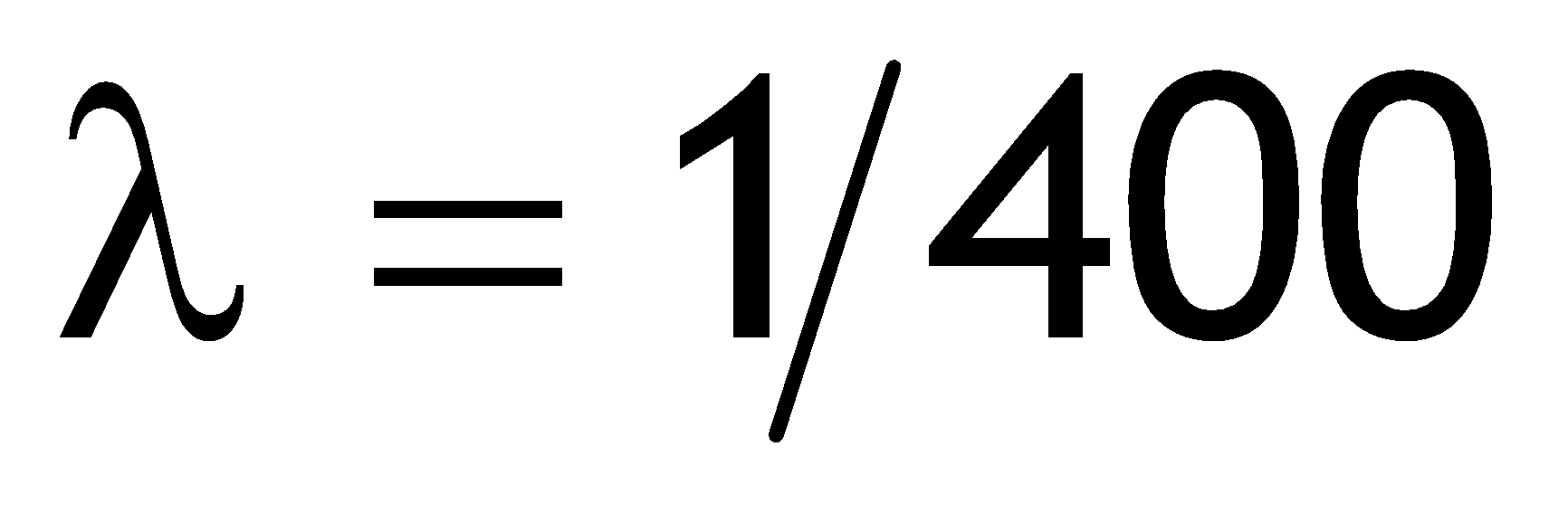 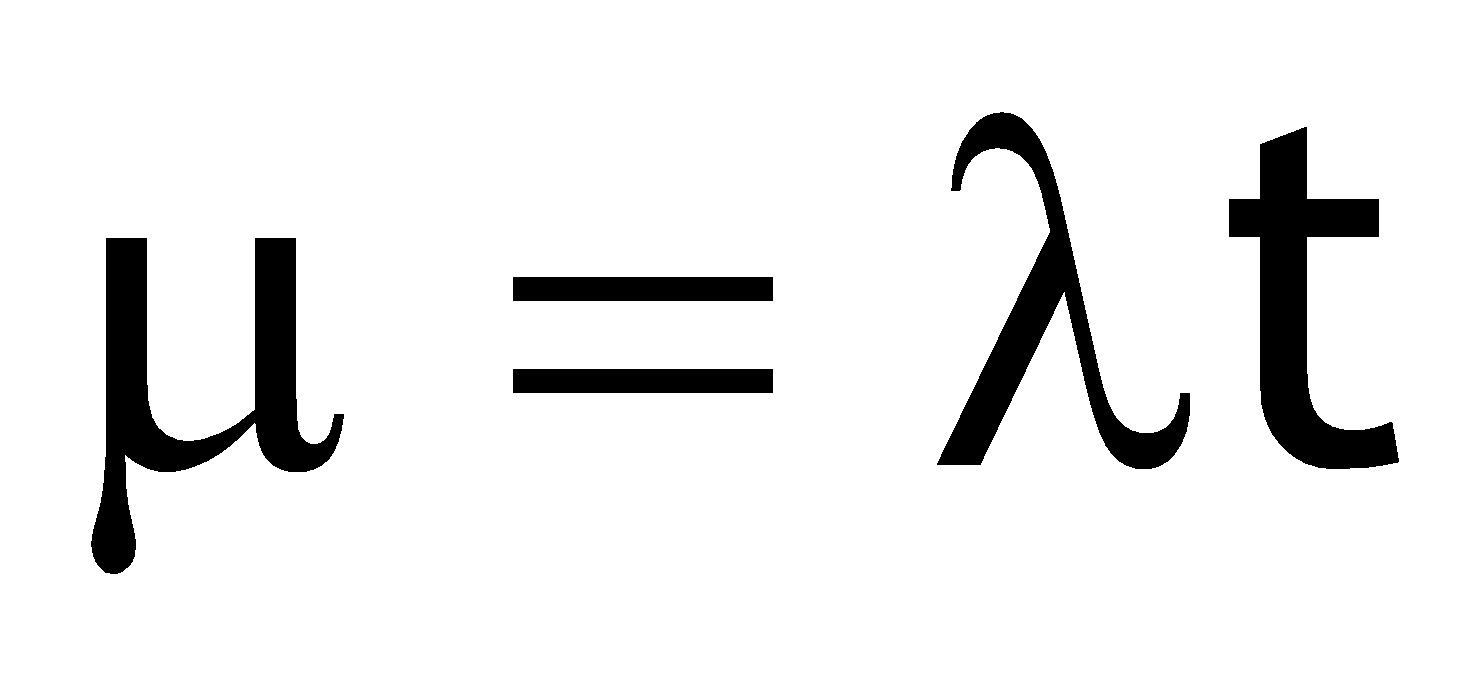 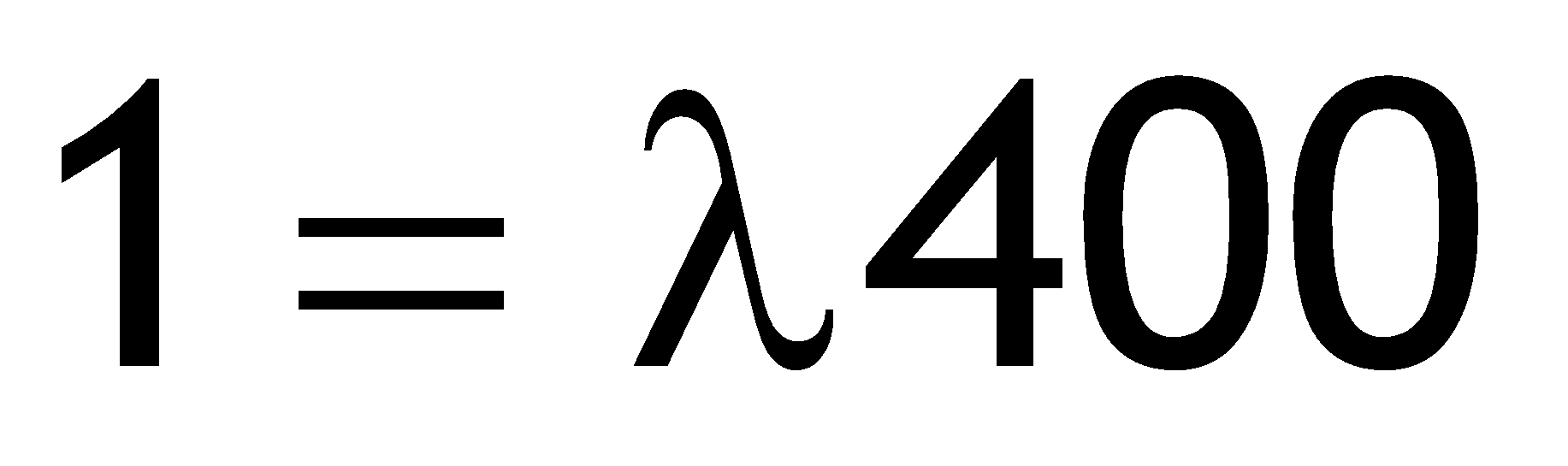 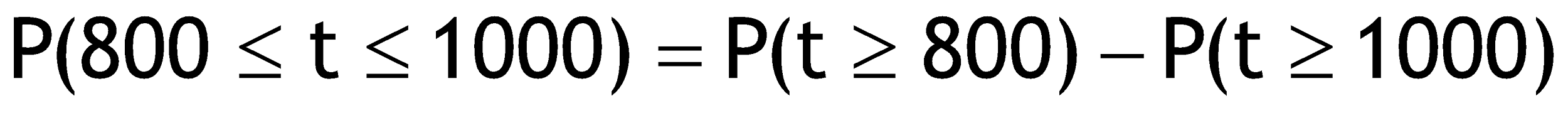 Distribuição Normal
Tem sido usada em uma ampla variedade de aplicações práticas nas quais as variáveis aleatórias são: 
Alturas e pesos de pessoas
Medições
Índices, etc.
 Parâmetros: média e desvio padrão.
 Exemplo:
Os salários dos diretores das empresas em São Paulo, distribuem-se normalmente com média de R$ 20.000,00 e desvio padrão de R$ 500,00.
Distribuição Normal
X ~ N(μ, σ²)
Distribuição Normal
Principais características

O ponto máximo de f(x) é o ponto X = μ.
Os pontos de inflexão da função são: X = μ + σ e X = μ - σ
A curva é simétrica com relação a  μ.





Se X ~N(μ, σ2) então a variável aleatória
Valor Esperado
Variância
Exemplo: Z ~ N(0, 1)
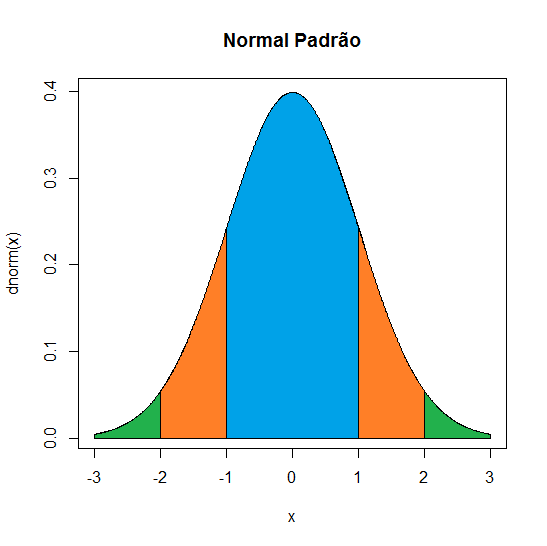 68,26%
95,44%
99,72%
Exemplo: X~ N(3,16)
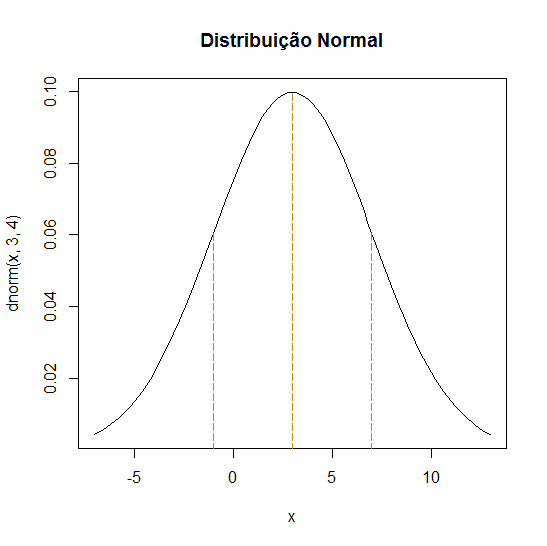 3 - 4
3
3 + 4
Probabilidades
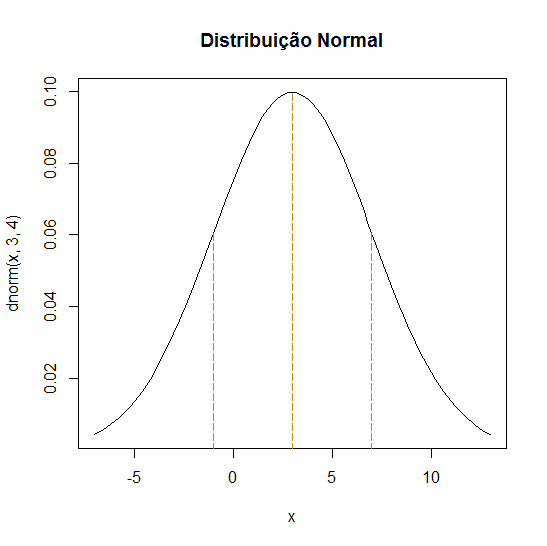 3 - 4
3
3 + 4
Probabilidades
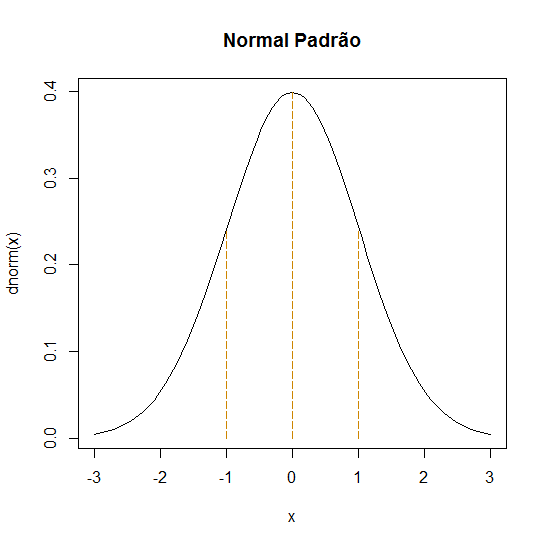 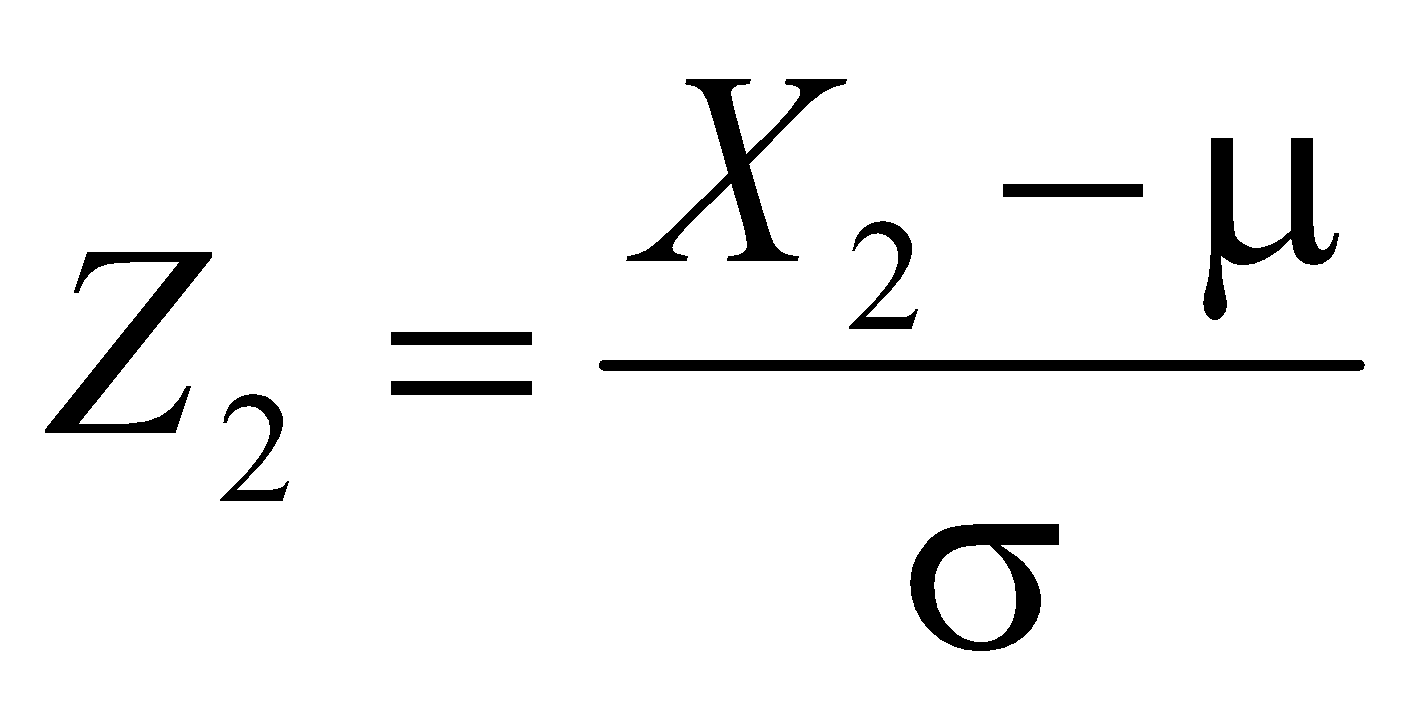 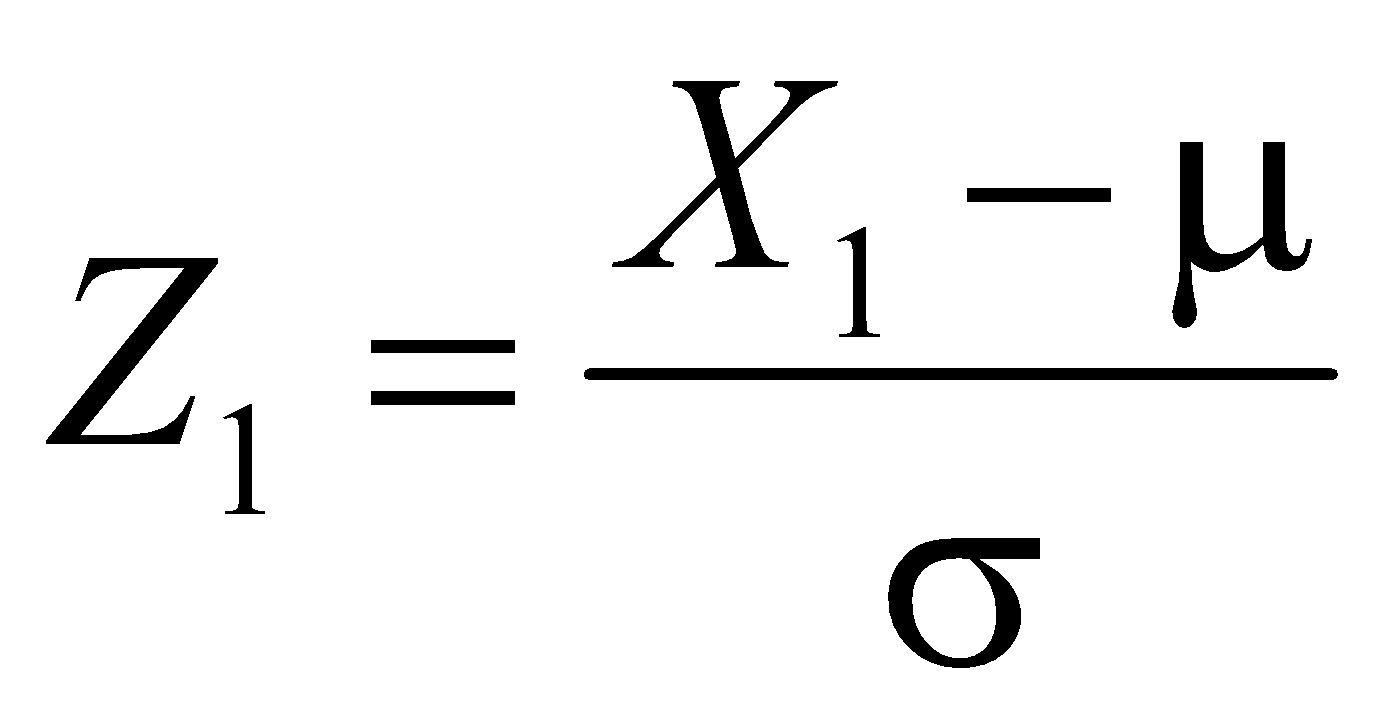 Exemplo:
As alturas dos alunos de determinada escola são normalmente distribuídas com média 1,60m e desvio-padrão 0,30m. Encontre a probabilidade de um aluno medir entre 1,50m e 1,80m?
	P(1,50 ≤ X ≤ 1,80) = P(z1 ≤ z ≤ z2)
					   
					    	
	
P(-0,33 ≤ z ≤ 0,67) = 0,1293 + 0,2486 = 0,3779
				     = 37,79%
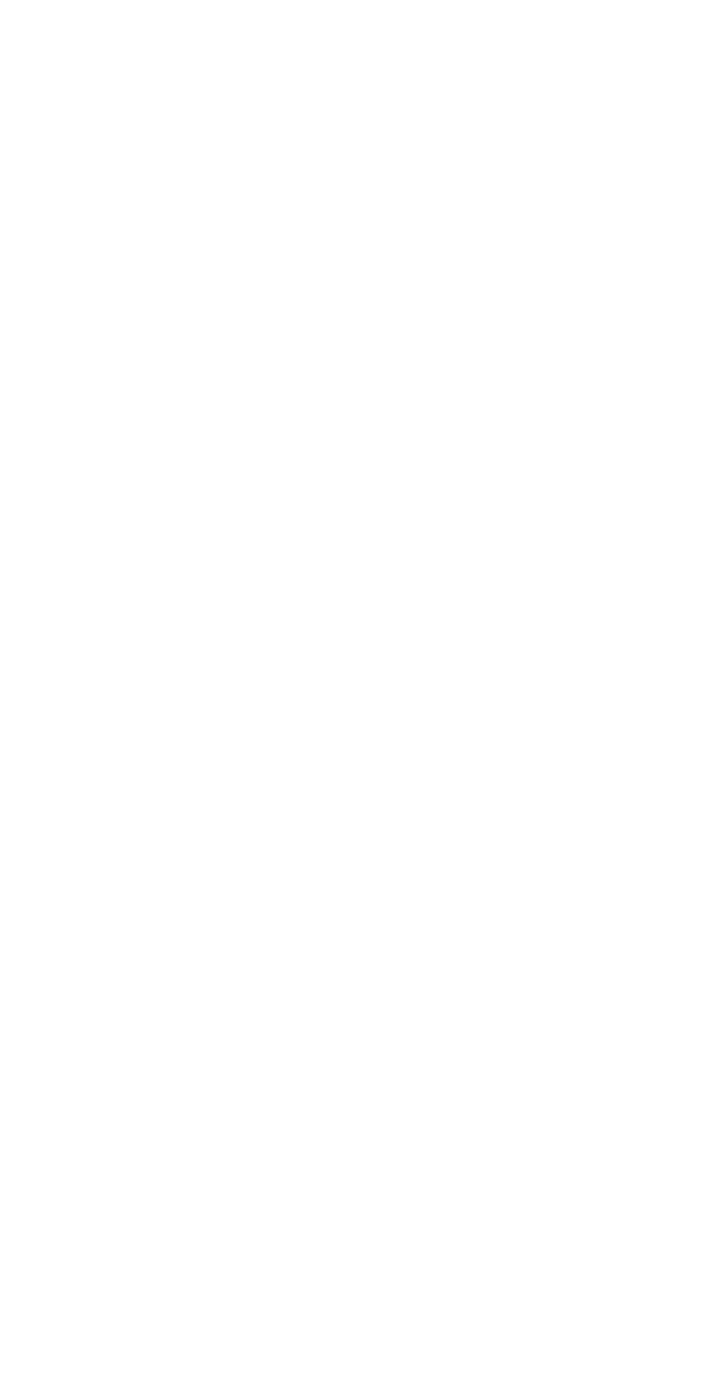 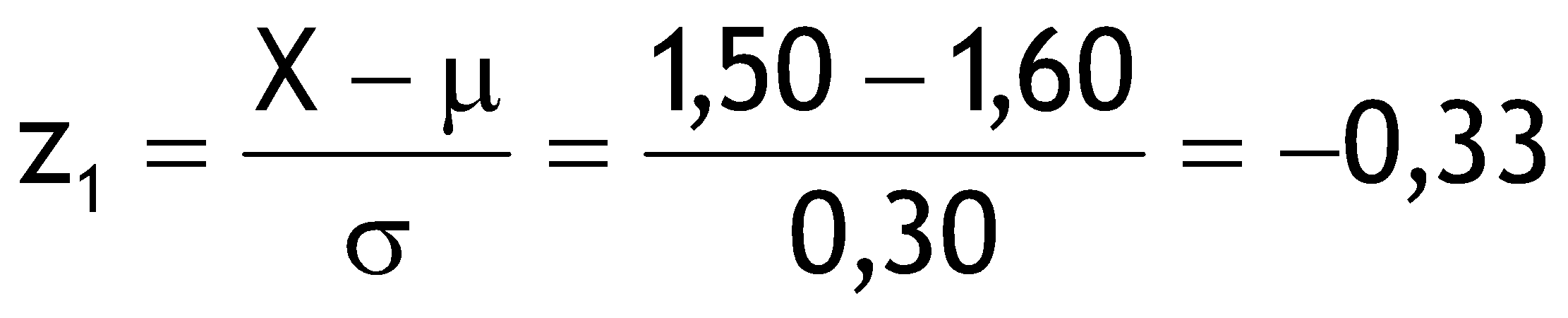 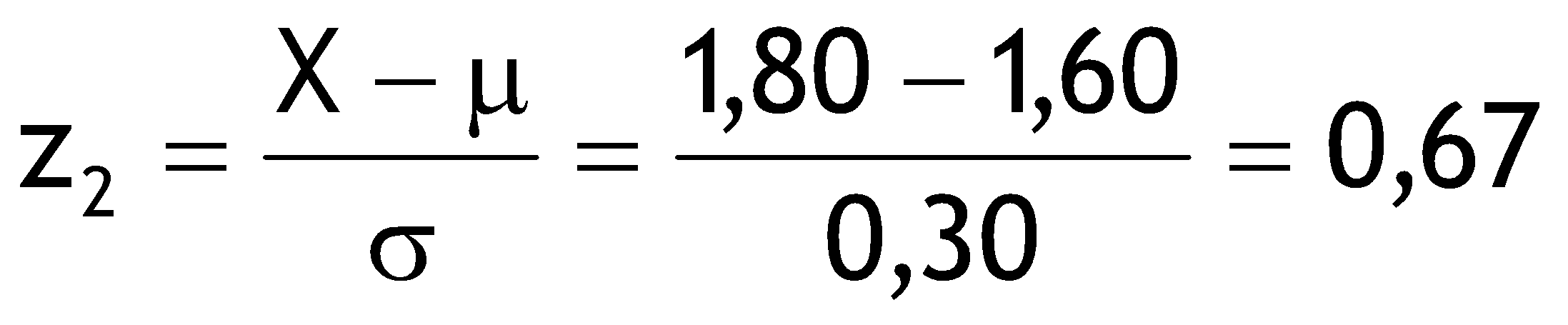 Exercícios
Um ponto é escolhido ao acaso na reta [1,4]. Calcular:

Probabilidade de que o ponto escolhido esteja entre 2 e 3;
Entre 0,5 e 2,5;
Seja exatamente 2;
A média dessa distribuição;
A variância dessa distribuição.
Exercícios
Se as interrupções no suprimento de energia elétrica ocorrem segundo uma distribuição de Poisson com a média de uma interrupção por mês(4 semanas), qual a probabilidade de que entre duas interrupções consecutivas haja um intervalo de :
Menos de uma semana;
Entre dez e doze semanas;
Exatamente um mês;
Mais de três semanas.
Exercícios
Suponha que o diâmetro médio dos parafusos produzidos por uma fábrica é de 0,25 polegadas, e o desvio-padrão 0,02 polegadas. Um parafuso é considerado defeituoso se seu diâmetro é maior que 0,28 polegadas e menor que 0,20 polegadas.
Encontre a porcentagem dos parafusos defeituosos;
Qual deve ser a medida mínima para que tenhamos no máximo 12% de parafusos defeituosos? (Considerando apenas que um parafuso é defeituoso abaixo desse valor mínimo)